Title
This research was funded by the NIHR Public Health Research (PHR) programme. The views expressed are those of the author(s) and not necessarily those of the NHS, the NIHR or the Department of Health.
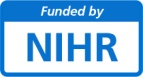